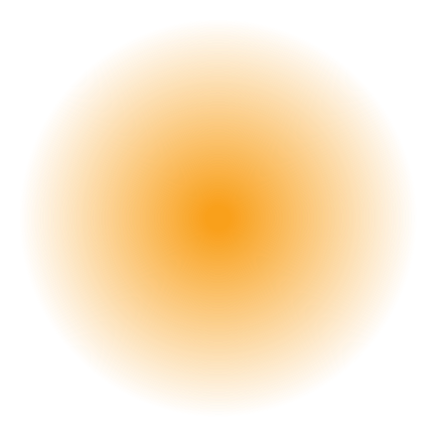 Manche numérique & Dastra
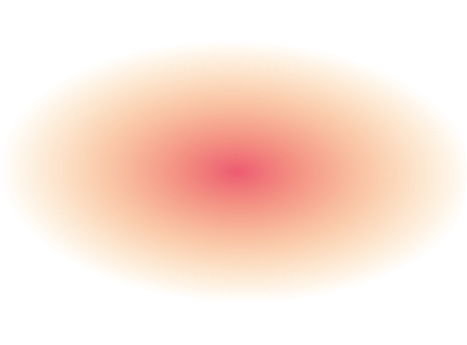 Comment simplifier et impliquer les adhérents quand on a 80 collectivités à gérer ?
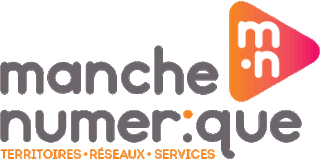 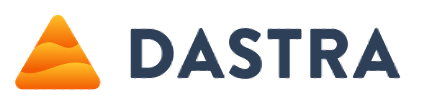 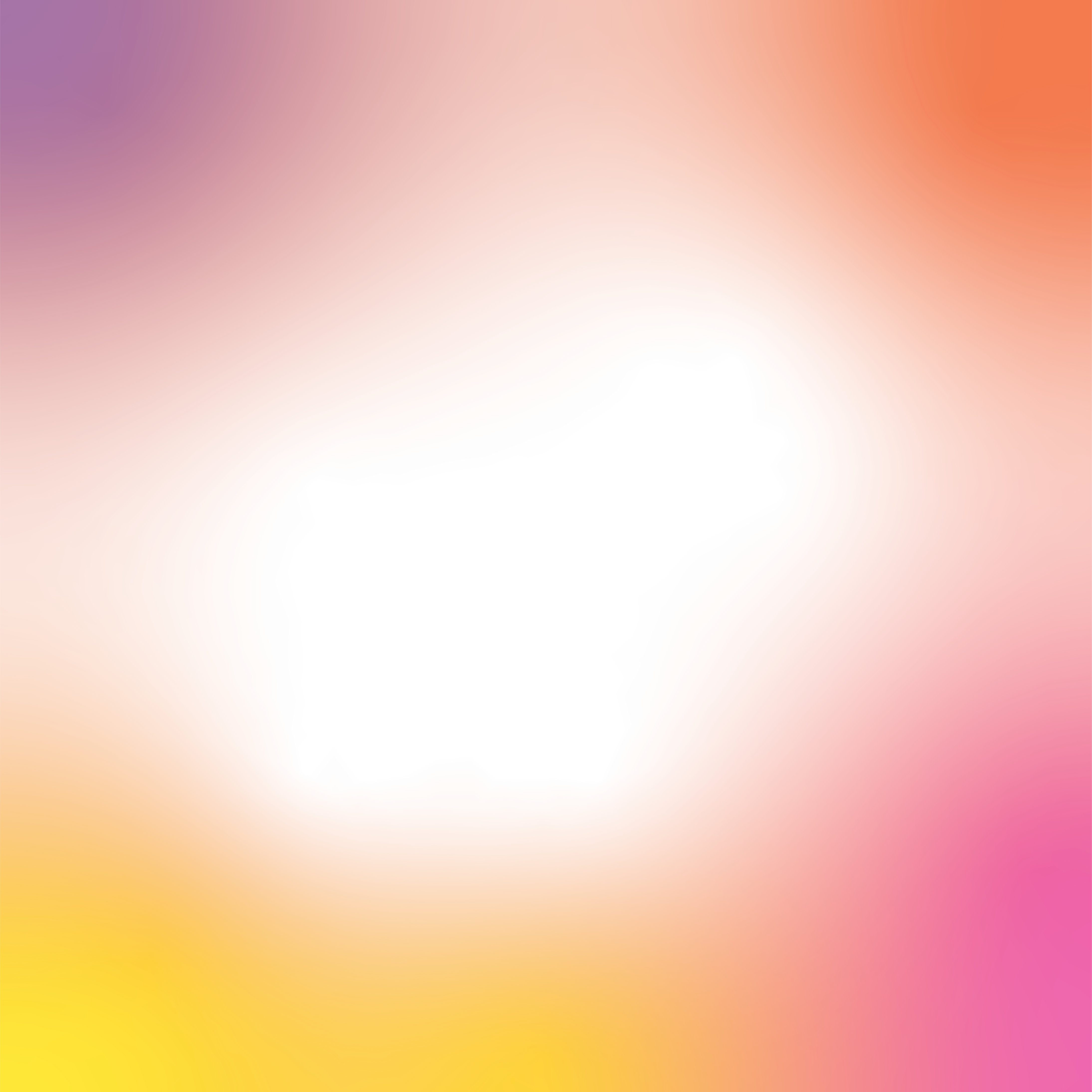 Manche Numérique
Manche Numérique
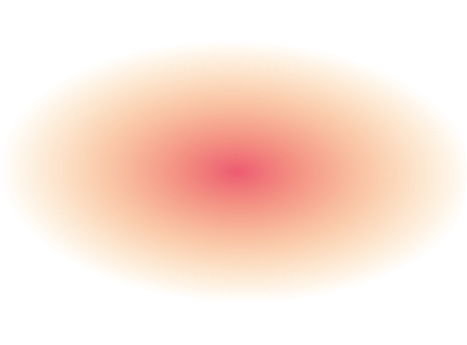 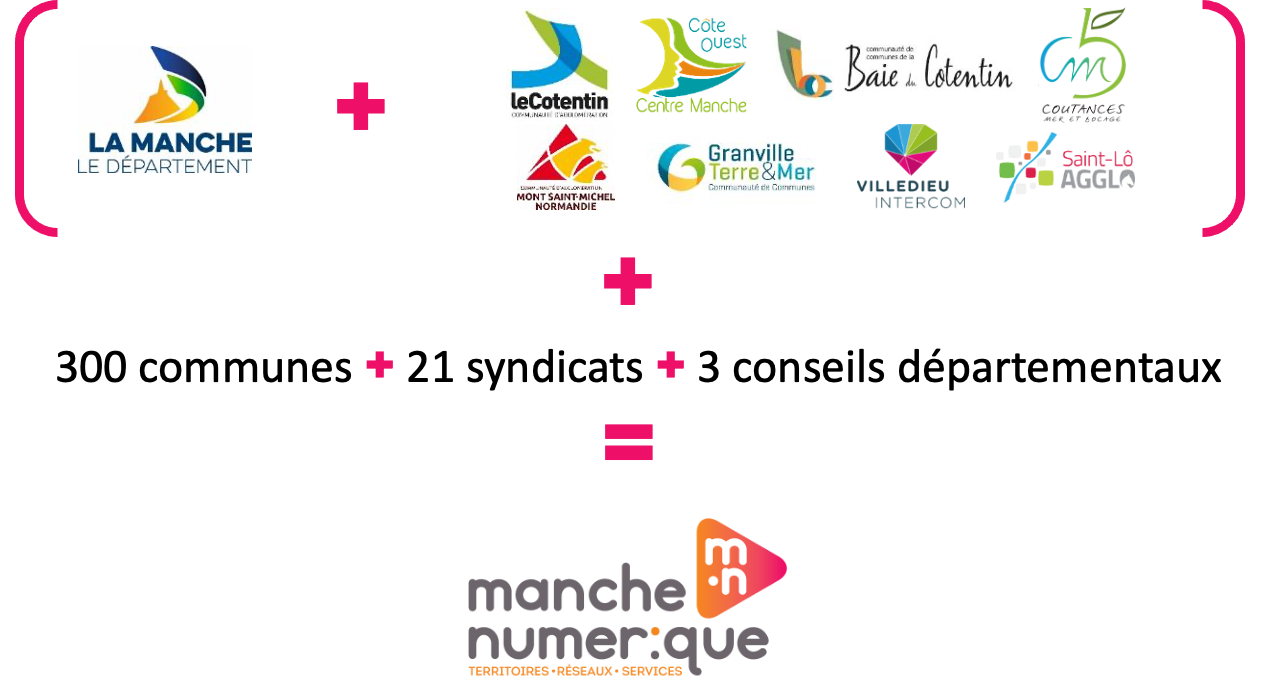 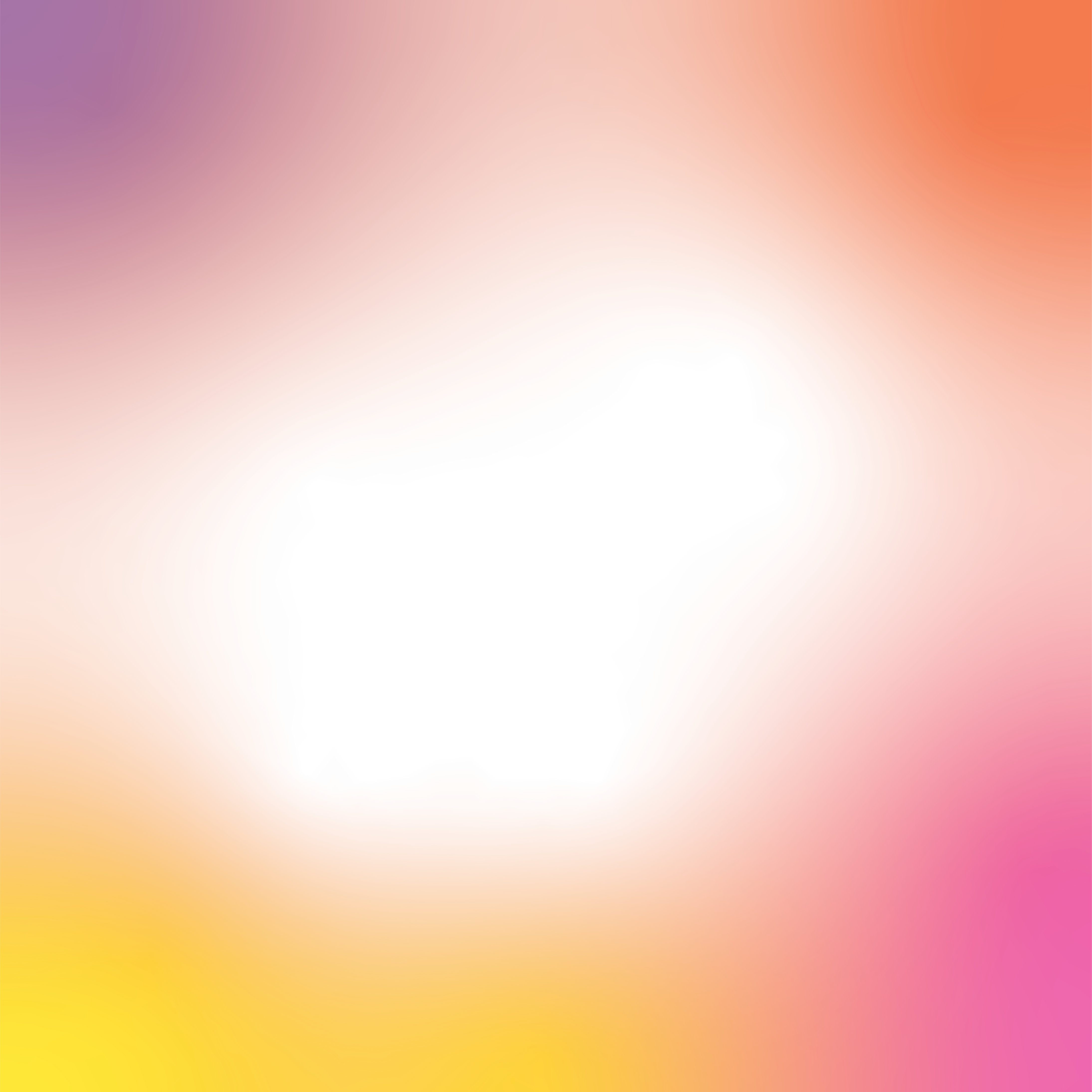 Les compétences
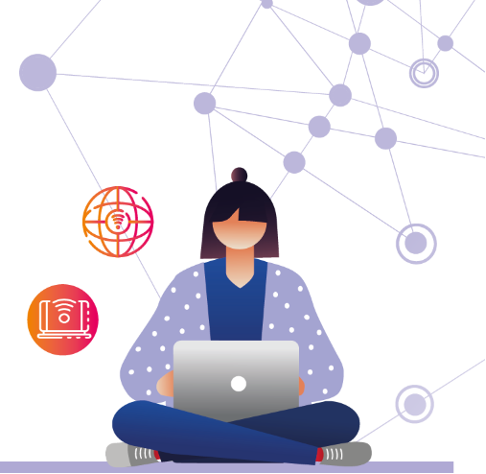 Aménagement Numérique du Territoire - ANT

Services Numériques aux territoires
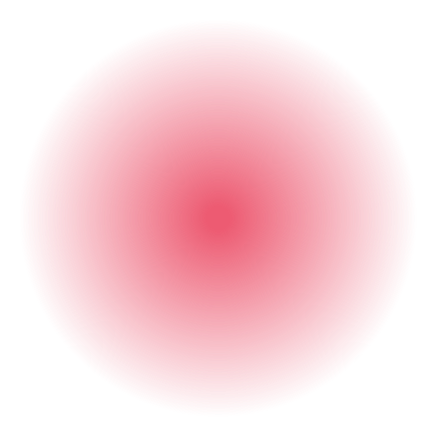 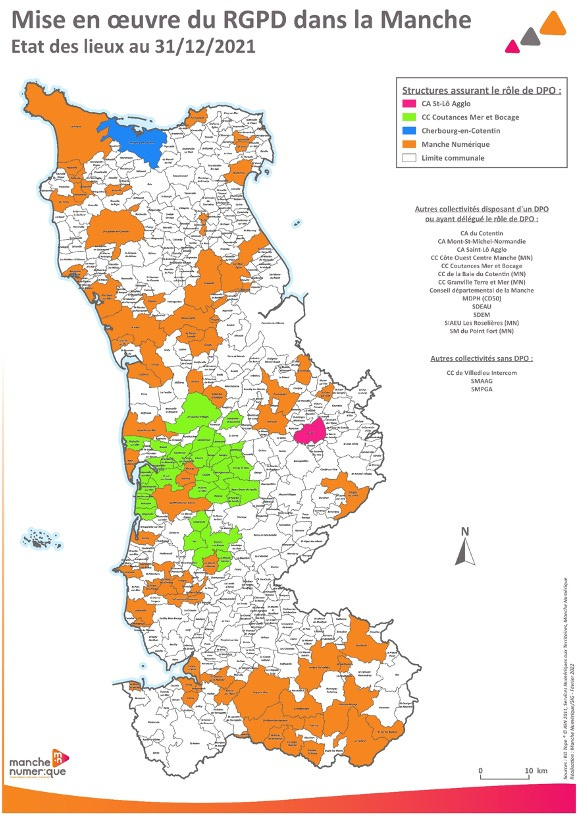 Naissance du service en 2018 avec l’application du RGPD

80 collectivités suivies dont des EPCI, des communes, des CCAS , etc

2 agents + support du RSSI
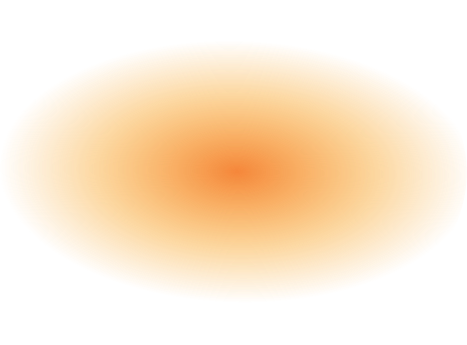 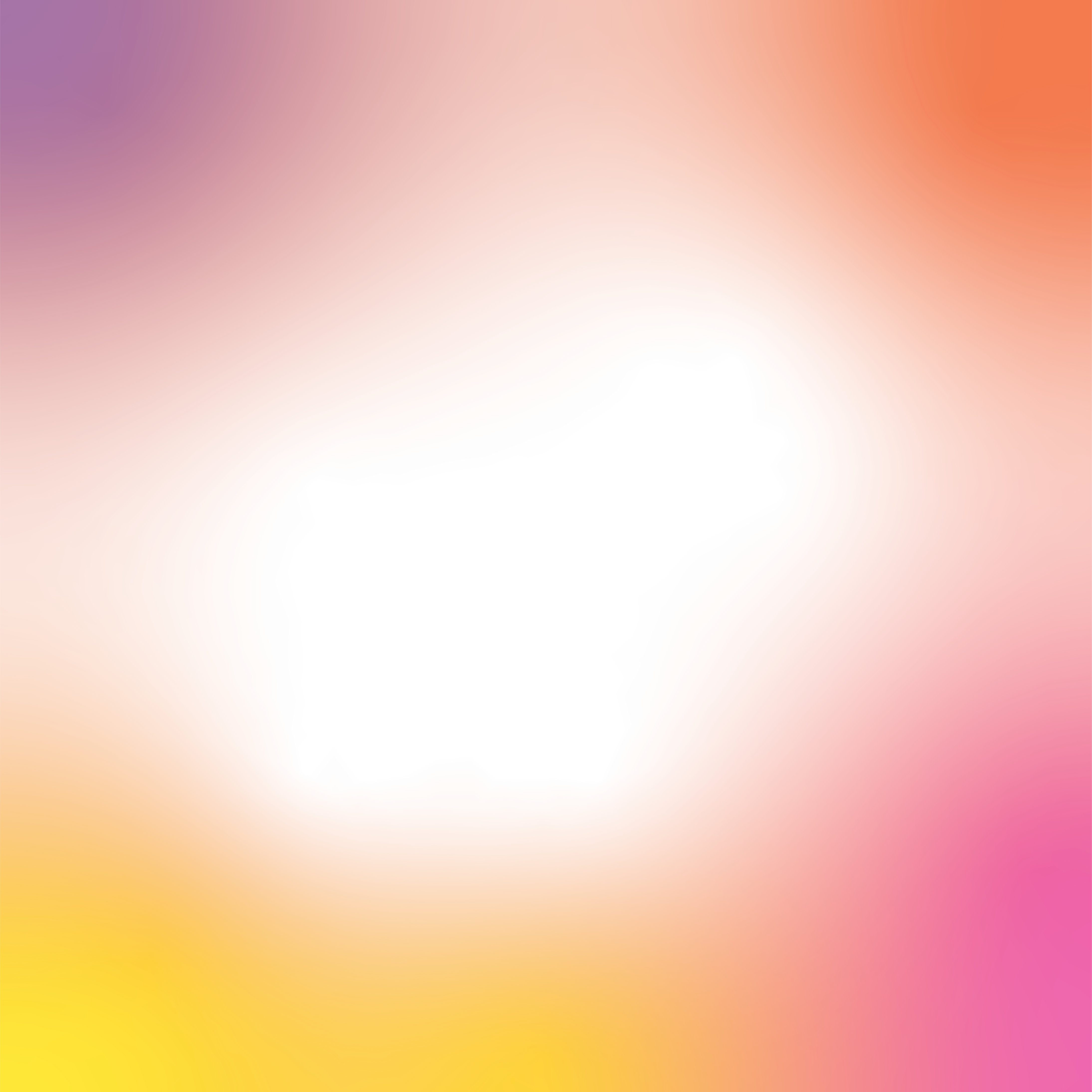 Avec Dastra
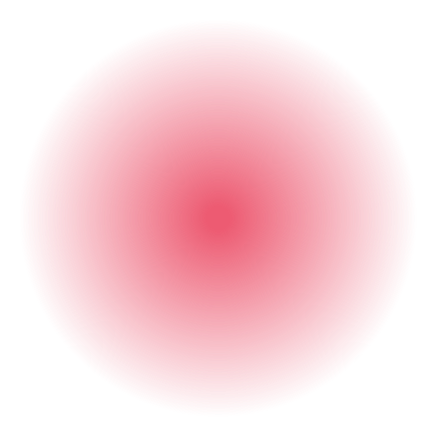 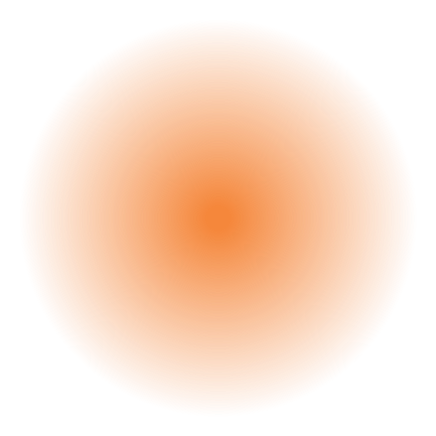 Le registre
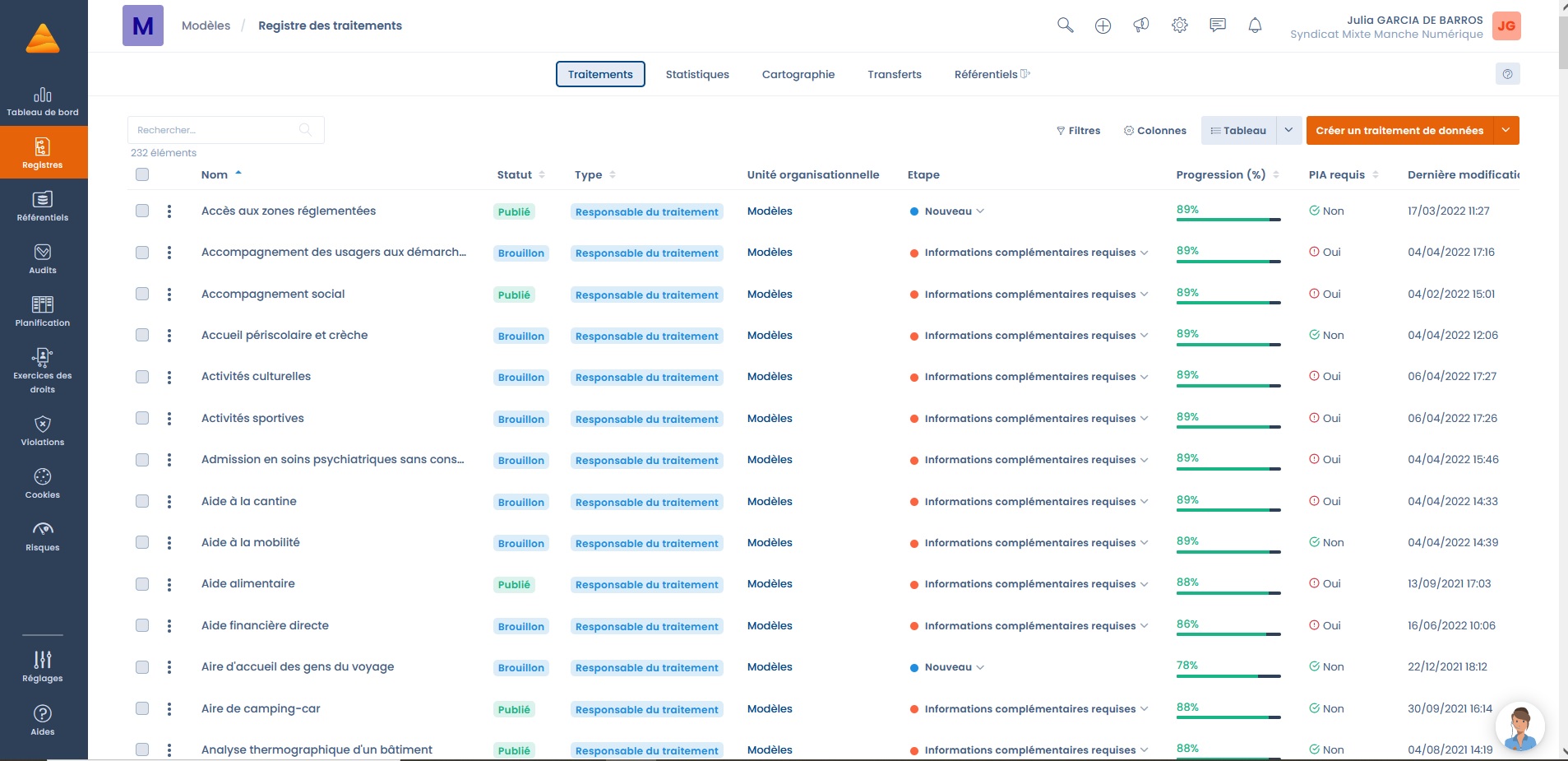 Registre contenant les modèles de fiches de traitements réutilisés dans chaque entité selon les traitements recensés

 Environ 150 modèles de fiches
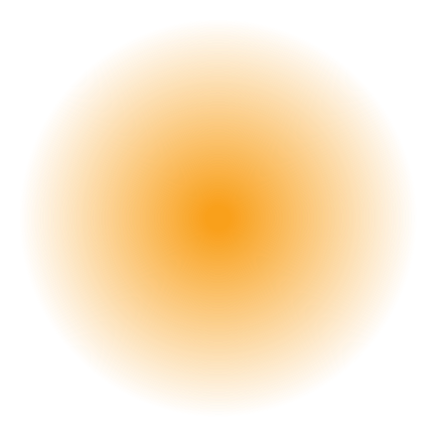 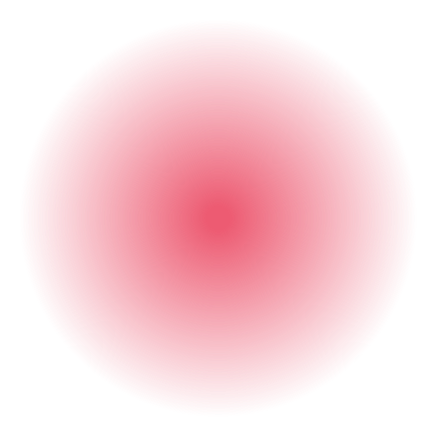 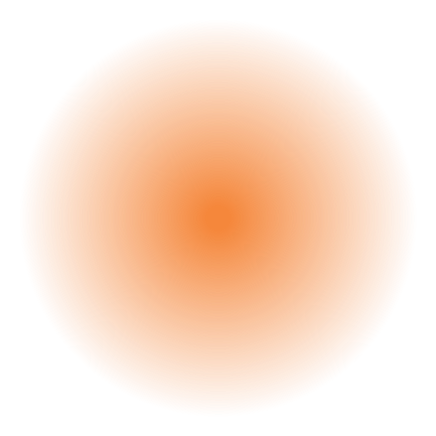 Les Audits
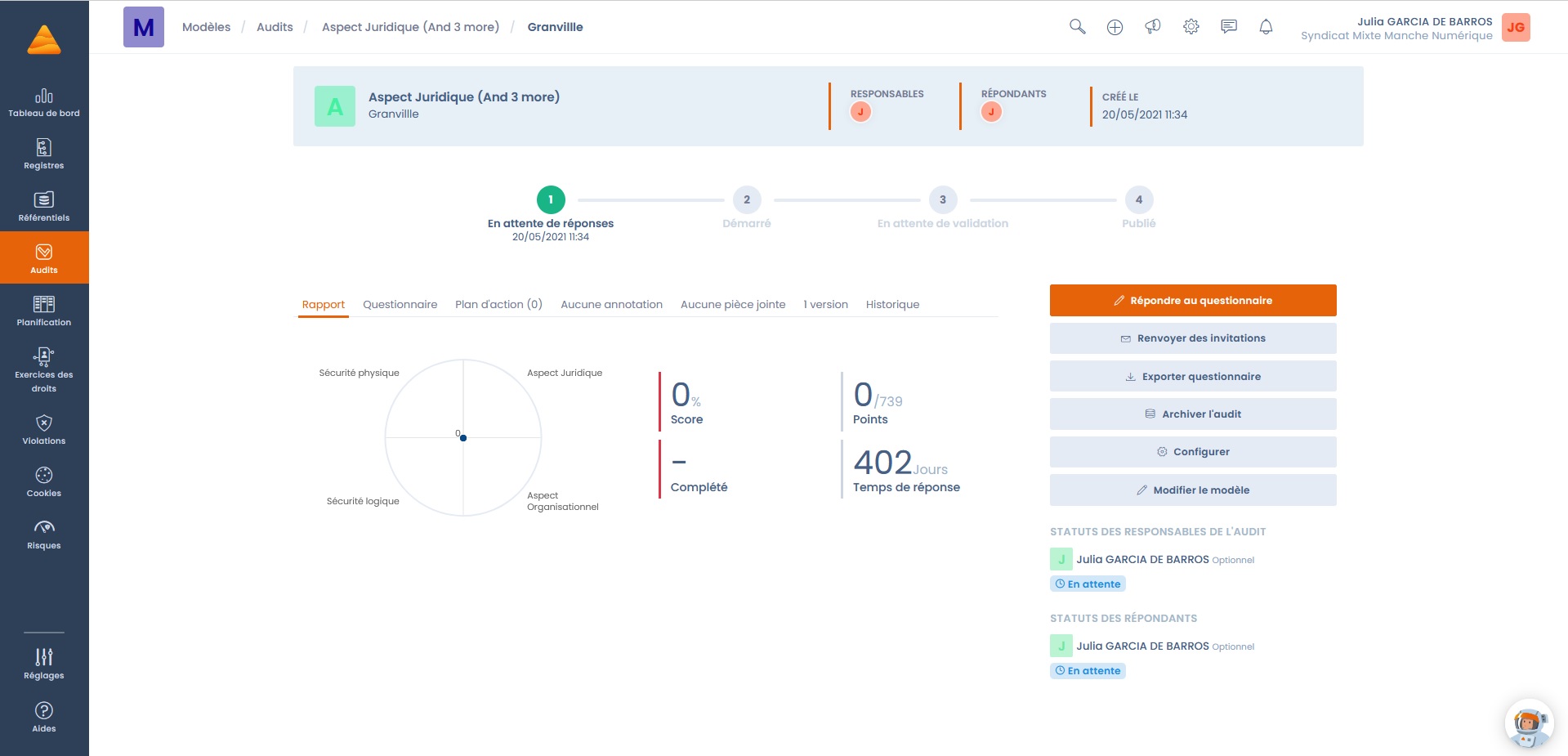 Modèle d’audit RGPD en quatre parties 
Revu tous les ans avec chaque structure
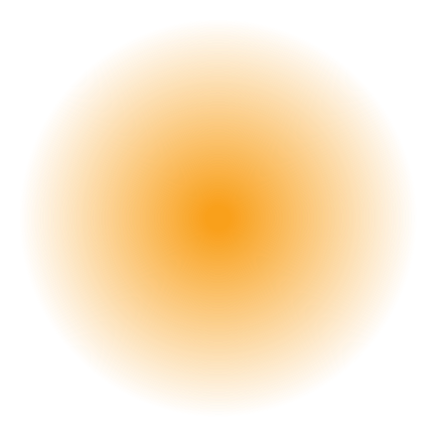 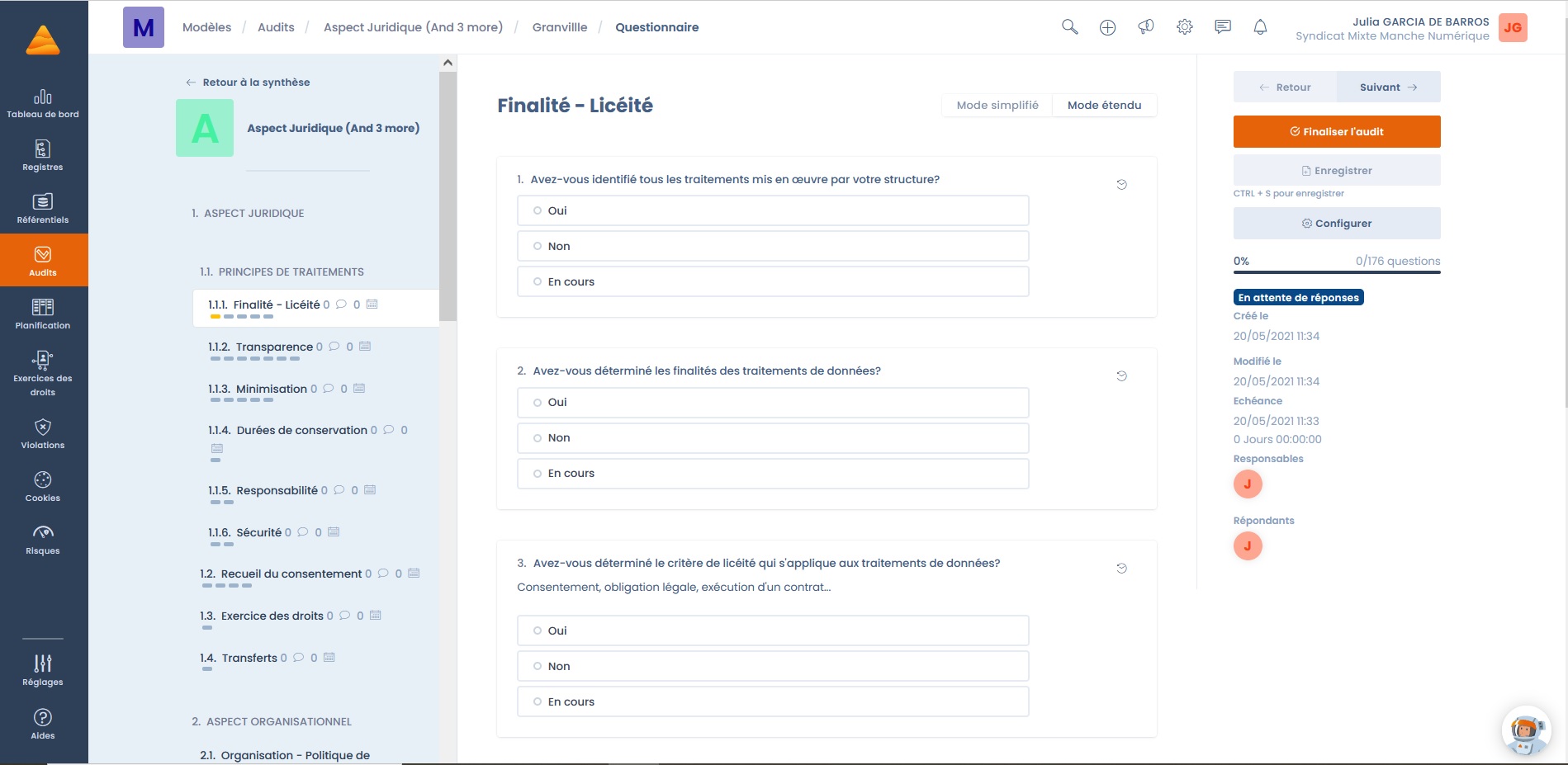 3 bénéfices de Dastra
1         Simplicité de prise en main et d’utilisation
2       Ergonomie et lisibilité
3        Rapidité de réponse    
          du support
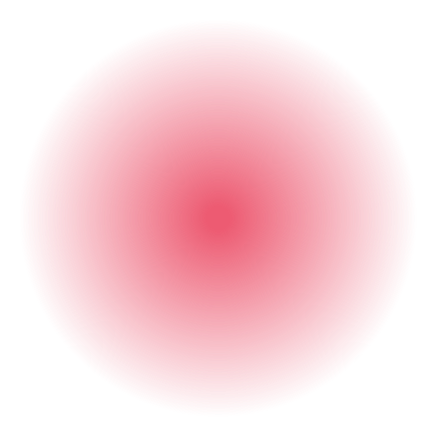 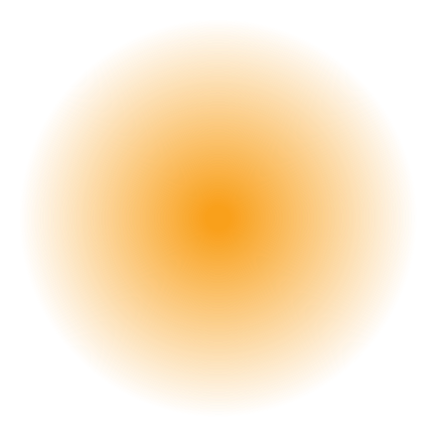 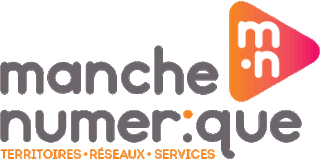 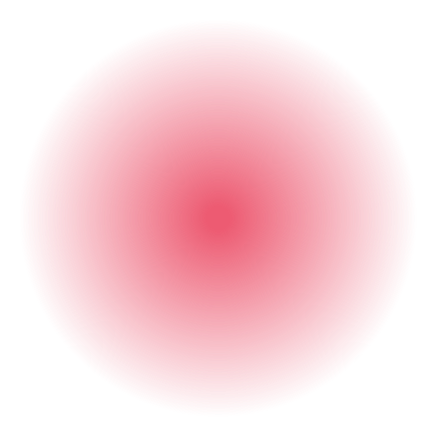 Nous vous remercions pour votre écoute

N'hésitez pas à prendre contact
julia.garciadebarros@manchenumerique.fr
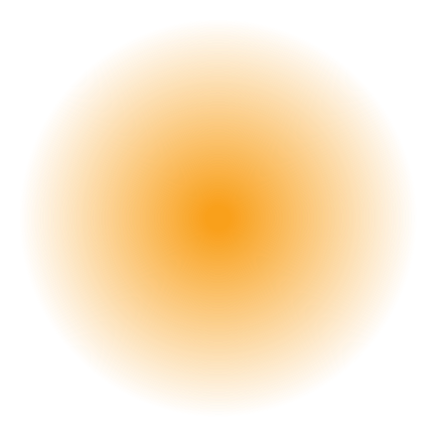 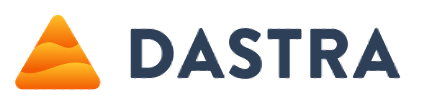 Estelle.penin@dastra.eu